Updates to Data Collections for 2023-24
Recorded May 2023
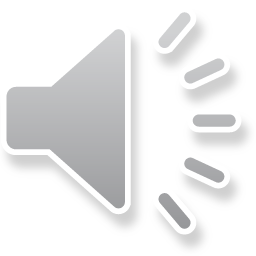 [Speaker Notes: This brief training will provide a summary of key updates for each main data collection for the 2023-24 school year. This training is helpful for returning school data contacts who are interested in learning about the key updates to expect for the upcoming school year.]
File Layout Resources
For a comprehensive list of updates to each data collection available now, you will see a link at the bottom of the slide to access CDE’s 2023-2024 File Layouts.
Alternately, File Layouts with CSI Additions (i.e., extra tips specific to CSI schools) will be posted to the CSI Resource Site as they are finalized for the 2023-24 data collections.
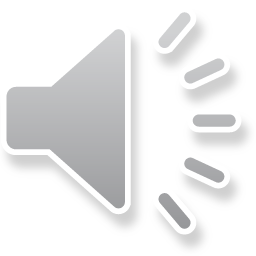 2
[Speaker Notes: For a comprehensive list of updates to each data collection available now, you will see a link at the bottom of the slide to access CDE’s 2023-2024 File Layouts.
Alternately, File Layouts with CSI Additions (i.e., extra tips specific to CSI schools) will be posted to the CSI Resource Site as they are finalized for the 2023-24 data collections.]
Student Data Collections
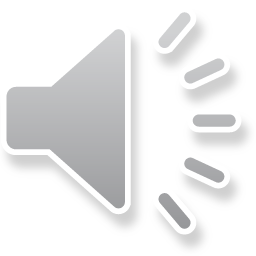 [Speaker Notes: Let’s start by going through updates you can expect to see in our Student Data Collections (October Count and End of Year).]
Gender
Updates to definitions of Female and Male
Addition of a Nonbinary option
Change will begin on July 1, 2023
Main SIS vendors have received this update from CDE—feel free to follow up with your SIS support to request/confirm timing of update
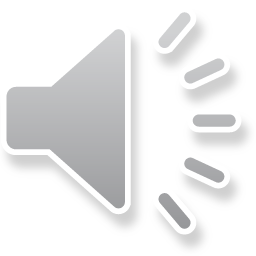 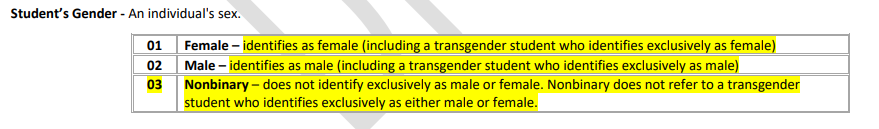 4
[Speaker Notes: One key update across student collections is an update to the Gender field. Previously, female and male were the only options. Beginning in 23-24, Nonbinary will be an additional option, and as you can see on the screenshot of the file layout, there have also been adjustments to the gender definitions to add more clarity for schools.

This change takes effect July 1st and all of the main SIS vendors have received notification of this update from CDE. That said, schools are always welcome to follow up with your SIS support to request an update of when this update will be made live in the SIS.]
Gender – Collection Impacts
For more information: CDE Gender Field Update
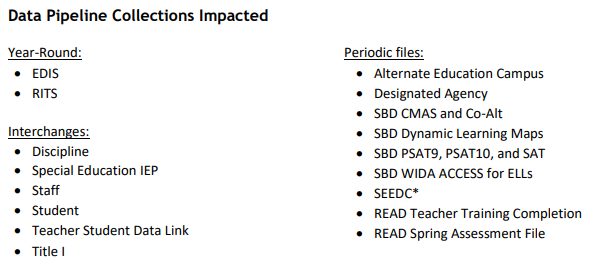 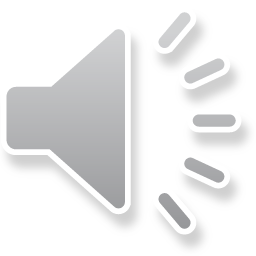 5
[Speaker Notes: This update will impact many collections, all of which are listed on this slide. For a summary of the definition updates, timeline, and impacted collections, you can access the CDE Gender Field Update resource linked on this slide.]
Preschool
October Count
Schools will report all PK students receiving services (regardless of UPK funding status). 
CPP/ECARE Preschool funding codes have been removed from the SSA file.
End of Year: PK students not required to be reported
Attendance: PK students not required to be reported
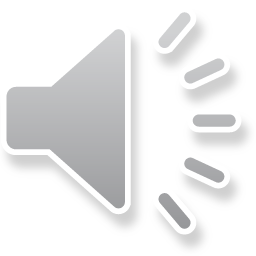 CDE’s 2023-2024 Student Demographic and Student School Association File Layouts
6
[Speaker Notes: The next update relates to the implementation of Universal Preschool (or UPK) beginning in 2023-24.  Preschool reporting will take place outside of the CDE’s state reporting system. However, schools will  be expected to report all preK students receiving services regardless of UPK funding status.  Additionally, with the addition of UPK, all CPP/ECARE-related funding codes have been removed from the SSA file. 

While preschoolers will be reported in the October Count collection, they will not be required to be reported in End of Year or for the Attendance Snapshot.]
FRL Eligibility Identification (SD File)
Added in response to House Bill 22-1202
Creates a new At-Risk measure in the school finance formula 
Implementation of measure for 23-24 may be delayed, but data collection will not be
Therefore, all schools should plan to record Free Lunch Eligibility Identification eligibility criteria in their SIS for 23-24
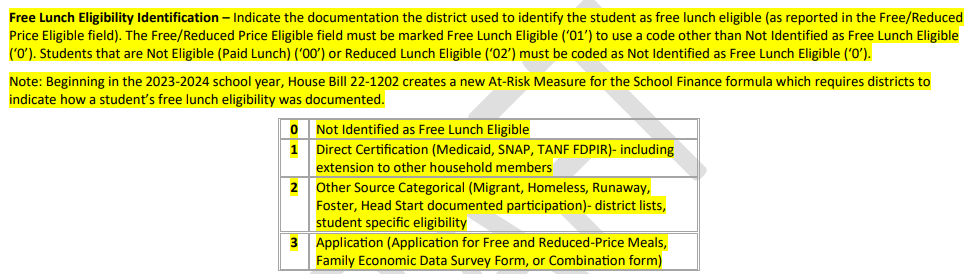 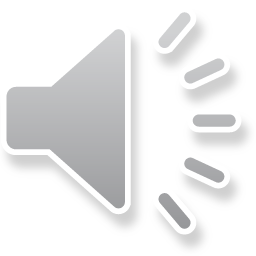 CDE’s 2023-2024 Student Demographic and Student School Association File Layouts
7
[Speaker Notes: The next update relates to Free Lunch Eligibility Identification. In 2022, legislation was passed to establish a new at-risk measure that would replace the current practice for determining at-risk status. As a reminder, students are currently identified for FRL based on direct certification (SNAP, TANF), categorical eligibility (migrant, homeless), and applications (either the Application provided by your SFA for families to access free or reduced price lunch meals OR via FEDS forms for schools not participating in the federal school lunch program). 

While implementation of the at-risk measure has been delayed to 24-25, there is still a need to collect additional information about FRL eligibility in the coming year. One such update will be an additional field that would track how the student coded as Free Lunch Eligible were identified—via direct certification, categorical eligibility, or via an application.]
FRL Eligibility - Implications
For SFA schools, work with SFA to ensure you have access to this information
Reminder:  
Do not identify students as homeless in your SIS  without CSI approval
Do not identify students as migrant in your SIS without CSI approval
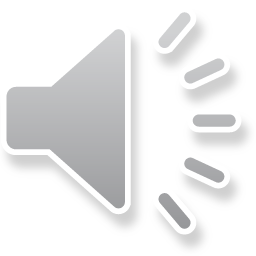 CDE’s 2023-2024 Student Demographic and Student School Association File Layouts
8
[Speaker Notes: So let’s talk implications of this update and some friendly reminders.

For schools participating in a School Food Authority (SFA) and providing a federal child nutrition program, please connect with you SFA if you do not currently receive the identification information to ensure you will be able to access it in 23-24.

And, as a reminder, homeless and migrant identification should only be updated in your SIS once you have received confirmation from CSI that the student has met eligibility criteria.]
Collecting Student Addresses
Necessary for identifying census blocks students live in to inform the neighborhood socio-economic measure
23-24: 
CDE will work on developing a process to minimize data collection needs
Optional data collection from volunteer districts (CSI will likely participate and make this optional for schools)
24-25: Mandatory data collection begins
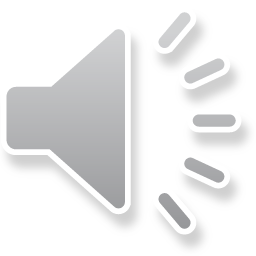 9
Postsecondary Program Enrollment (SSA File)
Data element has been moved from the Student Demographic file to the Student School Association file
Removed ASCENT carryforward codes 09, 10
Added Postsecondary Codes for TREP 18, 19, 20
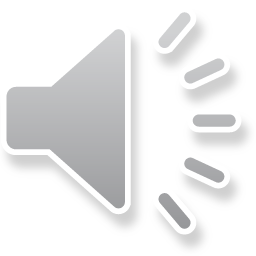 CDE’s 2023-2024 Student Demographic and Student School Association File Layouts
10
[Speaker Notes: The next shift is with Postsecondary Program Enrollment, which historically has been on the SD file. Given that this is related to a student’s school/program details, this has been shifted to the SSA file.
Additionally, ASCENT carryforward codes have been removed and TREP codes have been added.]
Discipline Collections
SPED Discipline and School Discipline collections will be merged into one collection in alignment with SB22-1376  
Merged collection will require one Discipline Interchange file from each school
Data would be reported at the student level for all students
Impact: Reduced reporting burden!
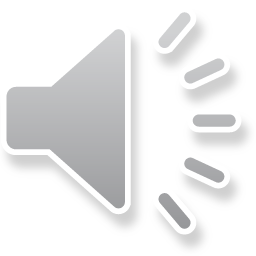 CDE’s 2023-2024 Student Discipline File Layout
11
[Speaker Notes: Finally, shifting to the Discipline collection, 23-24 updates are working to reducing the reporting burden on schools.

Beginning in 23-24 the SPED Discipline collection and the School Discipline collection will be merged to align with the requirements in Senate Bill22-1376. This merged collection will only require one discipline file from each school, and student-level data will be reported for all students.]
Discipline & PreK
PreK students will be reported if they are disciplined in the school setting.
Discipline data is required to be collected per HB19-1194, which states that the State board will review the PK-2nd grade discipline data.
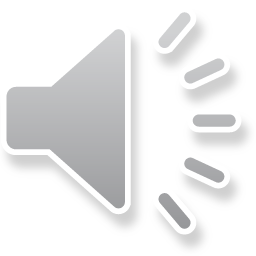 CDE’s 2023-2024 Student Discipline File Layout
12
[Speaker Notes: When it comes to preschoolers and reporting for the discipline collection, PreK students will be reported if they are disciplined in the school setting.
This is required to be collected per HB19-1194, and the bill states that the State board will review the PK-2nd grade discipline data.]
Special Education Data Collections
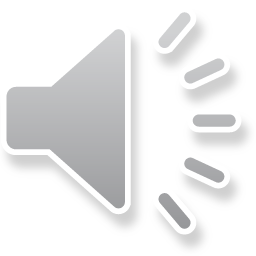 [Speaker Notes: Let’s move into key updates for the Special Education Collections.]
Student Participation File
With the implementation of Universal Preschool by a separate (non-CDE) state department, remove of preschool-related fields/codes:
Removal of Path 1 data fields
Removal of Primary Disability 12 (infant/toddler with disability)
Remove Part C Referral Codes 01, 04, and 05
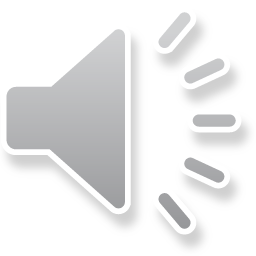 CDE’s 2023-2024 Special Education Child and Participation File Layouts
14
[Speaker Notes: With the implementation of UPK in 23-24, the Student Participation file will no longer ned to collection preschool-related fields/codes, so you’ll see the removal of Path 1 fields, the removal of Primary Disability 12 which was specific to infants and toddlers with disabilities, and the removal of Part C referral codes, which again were related to preschool aged students. https://www.cde.state.co.us/datapipeline/inter_sped-iep]
Special Education & PK
Schools are required to include special education PK students in reporting
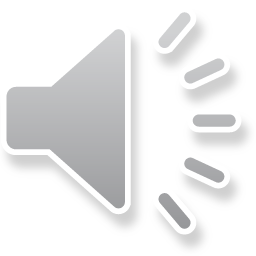 15
[Speaker Notes: When it comes to preschool students in the special education data collection, it is expected that schools will reporting special education preschool students in the December Count and Special Education End of Year reporting.]
Staff Data Collections
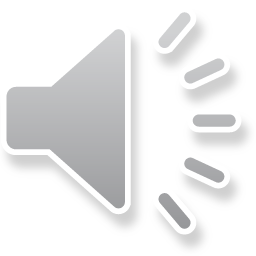 [Speaker Notes: Lastly, let’s shift to key updates in the Staff Data Collections, which have some big wins for CSI schools.]
Moved Fields
Fields moved from Staff Profile to Staff Evaluation Interchange
Probationary Status
Teacher Evaluation Ratings
Principal Evaluation Ratings
Removed Special Services Provider Ratings
Fields moved from Staff Profile to READ collection
READ Training Status
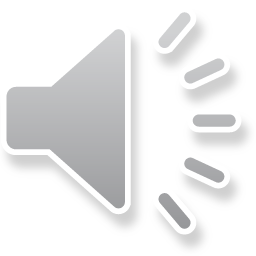 CDE’s 2023-2024 Staff Profile and Staff Assignment File Layouts
17
[Speaker Notes: Beginning in 23-24, we will see several fields shift from the Staff Profile to the Staff Evaluation Interchange, which I’ll discuss in greater detail on the next slide. Additionally, the READ Training Status field that was historically on the Staff Profile will move to the READ data collection.]
Staff Evaluation Collection
CSI schools are not required to complete the Staff Evaluation collection so long as they maintain the waiver to not report staff evaluation data.
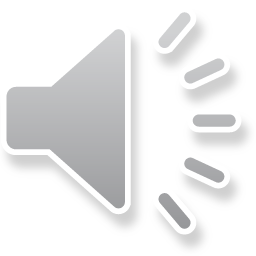 CDE’s 2023-2024 Staff Profile and Staff Assignment File Layouts
18
[Speaker Notes: Now, as you may recall, the Staff Evaluation was a new file for 2022-23. After much advocacy with CDE, CSI has confirmed that CSI schools will NOT be required to complete the Staff Evaluation collection so long as they maintain the waiver to not report staff evaluation data. And, currently, all CSI schools have the necessary waiver.]
For questions, reach out to the Data Submissions Team at Submissions_CSI@csi.state.co.us
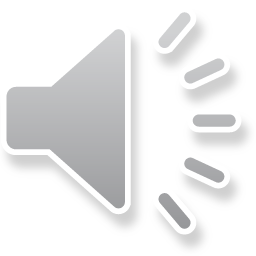 [Speaker Notes: If you have any questions about the updates mentioned in this training, please don’t hesitate to reach out to the Data Submissions Team! Thank you and have a great day!]